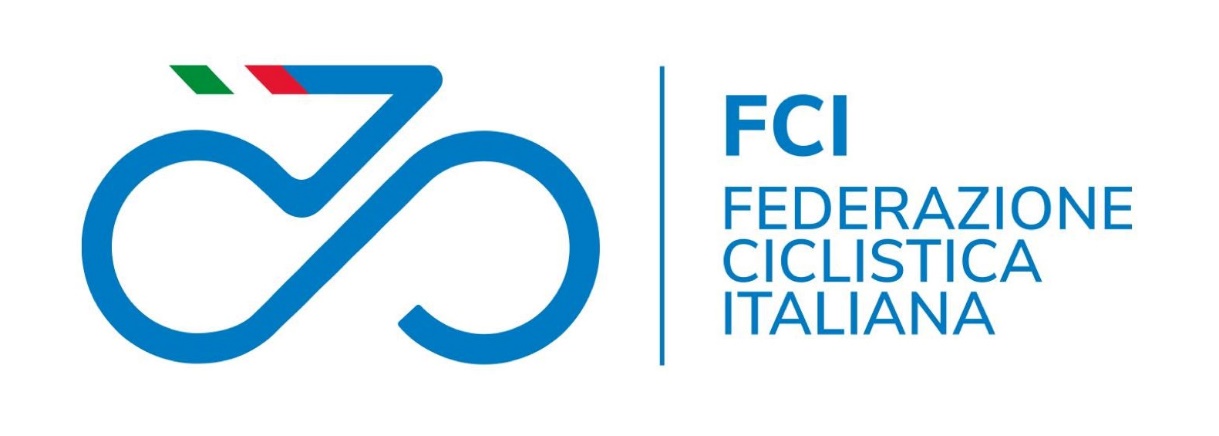 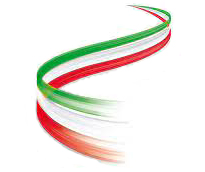 ABILITA’ ITALIA
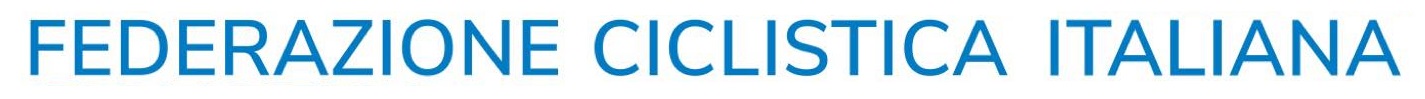 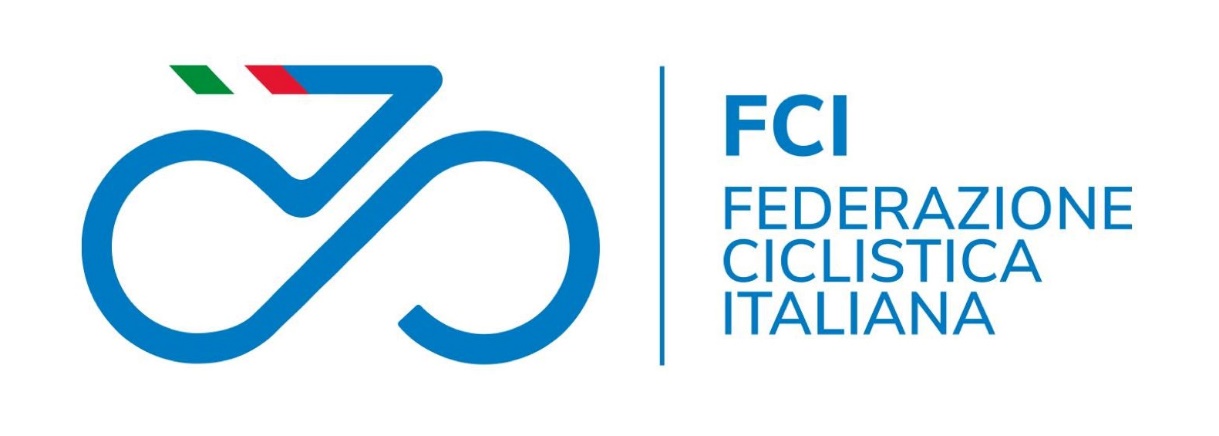 Obiettivi
Limitare il drop out tra le categorie Giovanissimi (G6) e quelle Esordienti maschili e femminili, consentendo ai ragazzi in fase di maturazione, in possesso di elevate abilità tecniche, di prendere parte ad un Campionato Italiano.
Orientare la preparazione verso le abilità tecniche in bicicletta, ancora molto importanti tra i 12 ed i 14 anni d’età, rispetto a quelle condizionali (resistenza e forza).
Dare continuità e consequenzialità alle attività proposte in particolare nel passaggio dalle categorie Giovanissimi a quelle Esordienti.
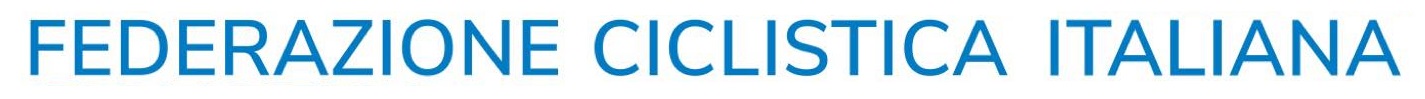 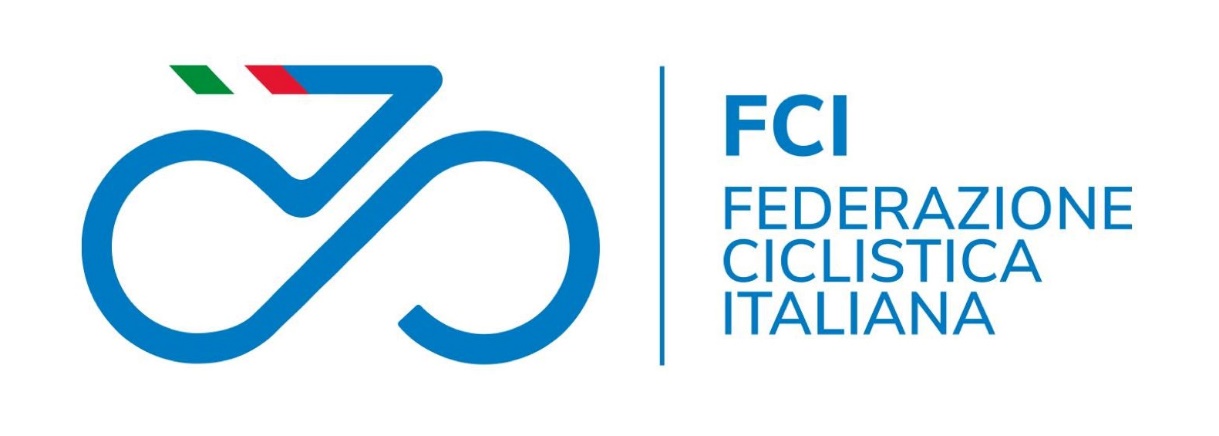 Il progetto
Inserire nel calendario regionale, dedicato alle categorie Esordienti, un circuito composto da almeno 3 manifestazioni di abilità.
Ogni Comitato Regionale deciderà: la tipologia di attività da svolgere (vedi format proposti) e le modalità di assegnazione del punteggio del proprio circuito regionale.
Al termine del circuito verranno stilate due classifiche individuali di categoria: Esordienti I anno ed Esordienti II anno.
I vincitori di ciascuna classifica verranno convocati nella rappresentativa regionale che parteciperà al Campionato Italiano Strada. Laddove i vincitori avessero già diritto ad essere componenti della rappresentativa regionale, si scorrerà la classifica per consentire l’inserimento di un altro atleta (non convocato).
Può essere prevista una classifica anche per la categoria G6 M/F che consentirà al vincitore/vincitrice di essere convocato nella rappresentativa regionale della stagione successiva
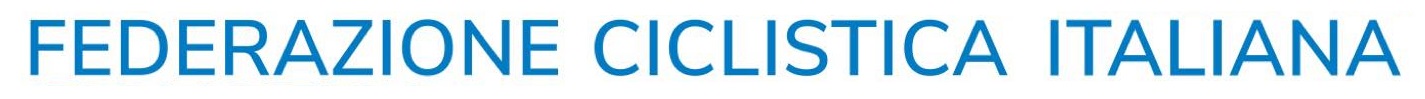 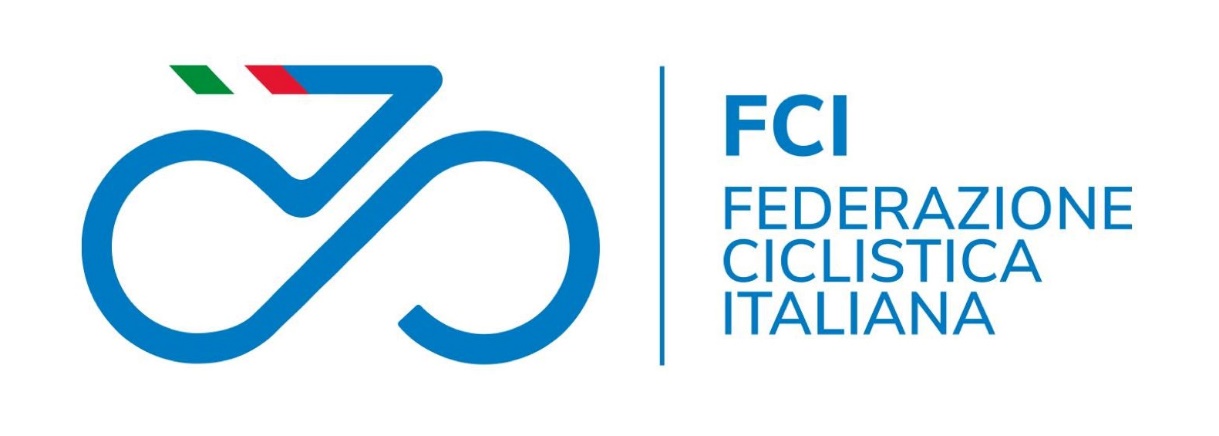 Il progetto
I Comitati Regionali interessati al progetto dovranno inviare la loro adesione alla Struttura Tecnica Federale – Settore Strada –
L’adesione presuppone, a cura della Struttura Tecnica Regionale Strada, l’inserimento, nel calendario regionale, di almeno 3 gare di abilità facenti parte del circuito. Tali gare potranno essere svolte in qualsiasi giorno della settimana. L’ultima prova dovrà essere organizzata entro il 15 giugno 2023.
La Struttura Tecnica Regionale Strada ha la possibilità di decidere un proprio regolamento del circuito (in particolare: tipo di attività e punteggi assegnati) .
Di seguito proponiamo due format di attività
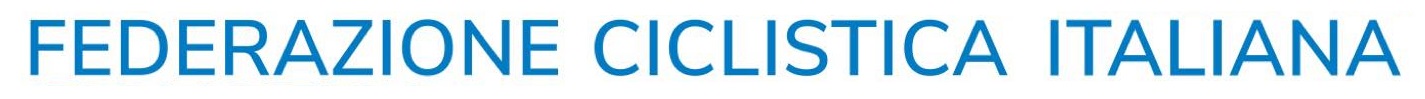 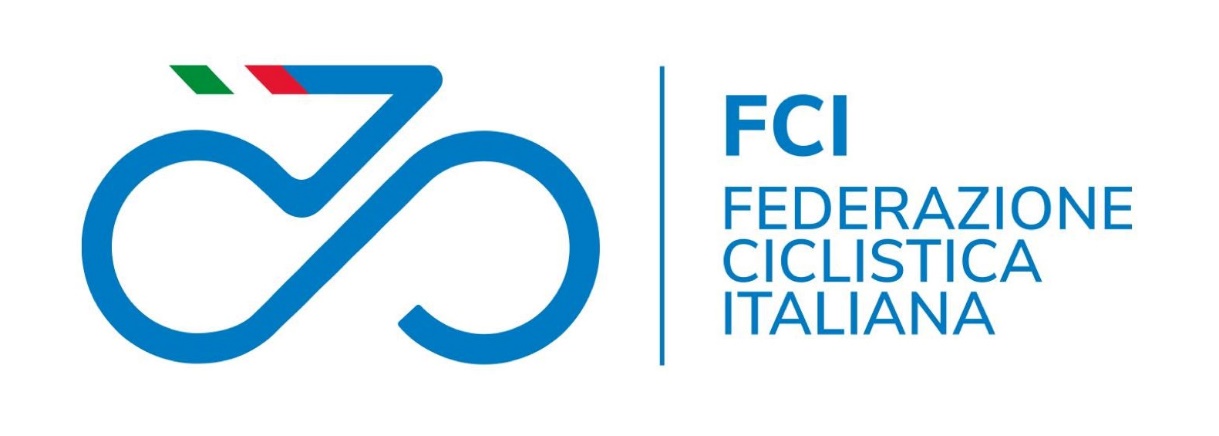 Format di attività: gincana lunga
Può essere svolta in un’area asfaltata, in cemento, erbosa o sterrata, purché pianeggiante e chiusa al traffico.
L’area viene attrezzata con ostacoli artificiali (ogni ostacolo abbattuto o aggirato prevede una penalità di 3 secondi) e deve prevedere un impegno di almeno 25 secondi.
Può essere utilizzata qualsiasi tipo di bicicletta, strada o fuoristrada che abbia ruote di almeno 20” di diametro.
Non è prevista la limitazione nell’utilizzo dei rapporti.
Ogni atleta ha la possibilità di effettuare due prove a tempo (il cronometraggio può essere manuale), per la classifica finale viene considerato il tempo migliore.
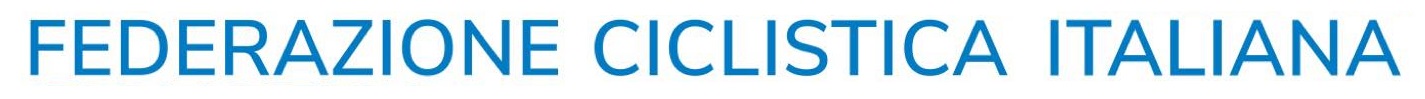 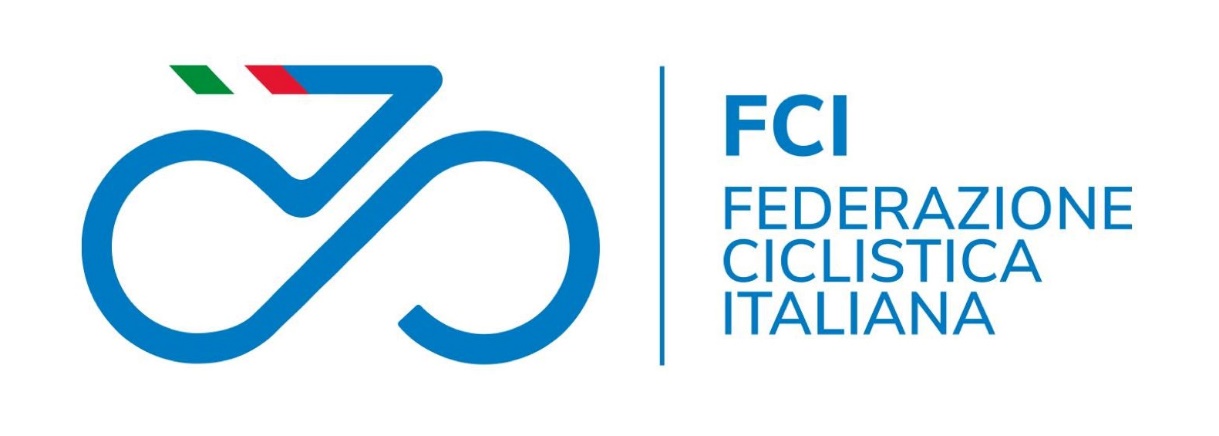 Format di attività: abilità sprint-facciamo squadra
Descrizione della prova di Abilità/Sprint: qualificazione
La prova si svolge su un circuito ricavato da un rettilineo asfaltato lungo 100 metri e largo 8 metri con la presenza di ostacoli artificiali. Ogni concorrente deve percorrere il rettilineo in entrambi i sensi. Il risultato verrà determinato dal tempo impiegato da ciascun concorrente per coprire l’intero circuito. Ogni concorrente al termine della prova verrà classificato con il migliore dei due tempi ottenuti.
Facciamo squadra
Al termine della prova di qualificazione accederanno alla fase finale i migliori 16 tempi della classifica generale della categoria Esordienti 1°anno/Esordienti 2° anno.
In base ai risultati della classifica si abbineranno i tempi e verranno formate le coppie. Il proseguo della manifestazione si svilupperà con scontri diretti ad inseguimento ed eliminazione tra le 8 coppie qualificate, dai quarti di finale fino al raggiungimento della finale.
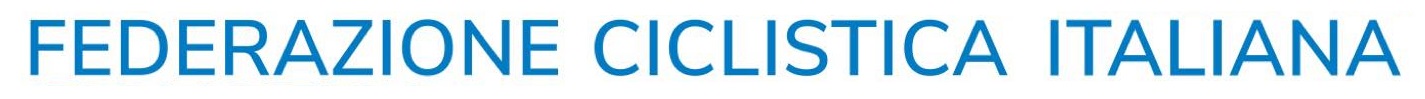 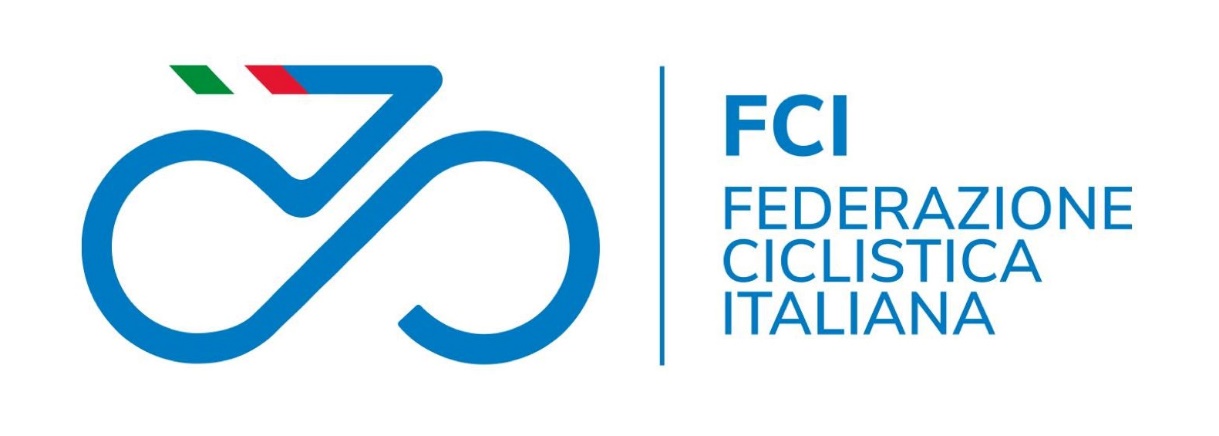 INFORMAZIONIStruttura Tecnica Giovanile: giovanile@federciclismo.it;S.T.F. settore strada: strada@federciclismo.it;
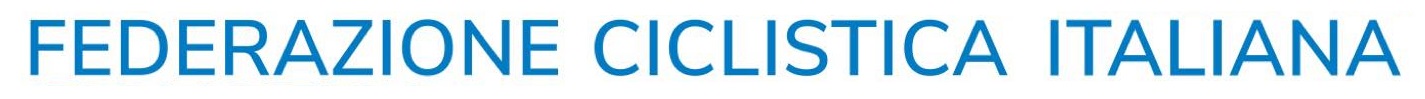